Preparing for Work
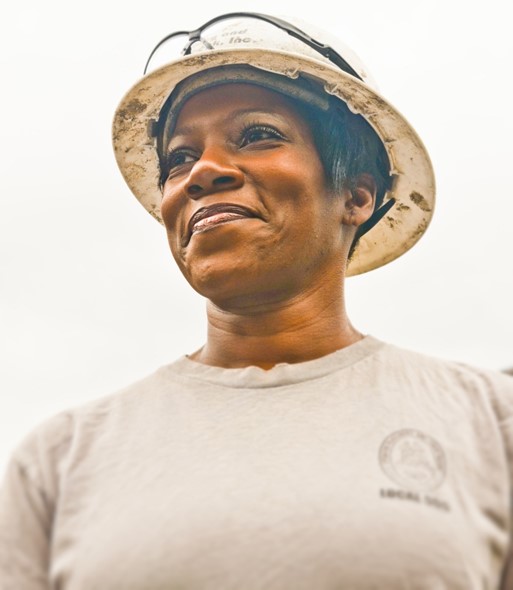 Plan ahead for comfort
Observe others
Clothing
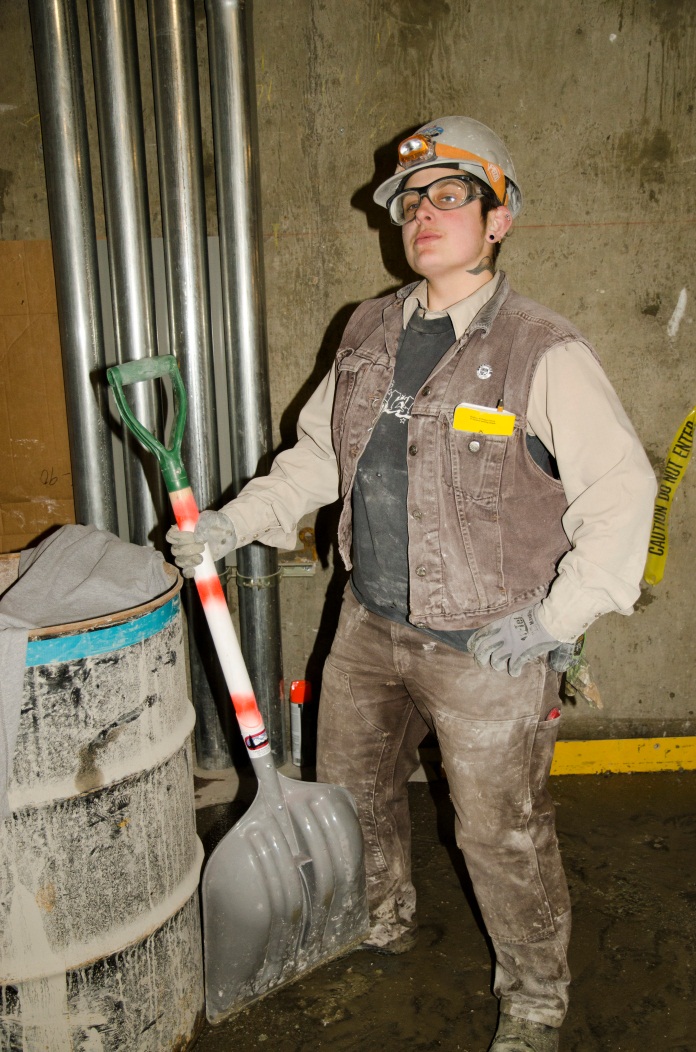 Loose fitting, comfortable, heavy duty 
Extra change of clothes
Socks: cotton vs wool
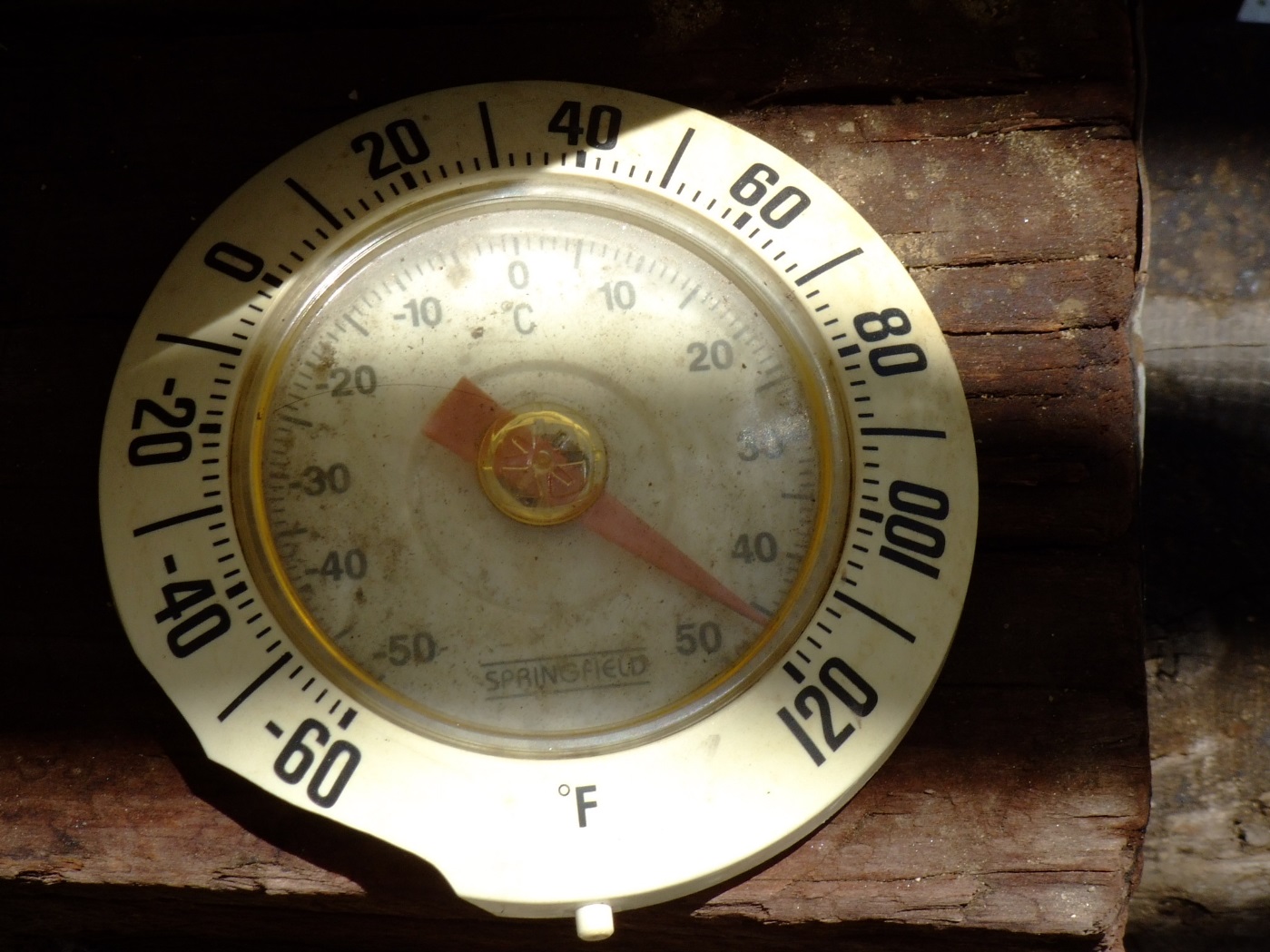 Hot Weather
Cotton
Loose fitting
Non-revealing
Cold Weather
Polypro long johns/wool layered over cotton with a jacket/hooded sweatshirt
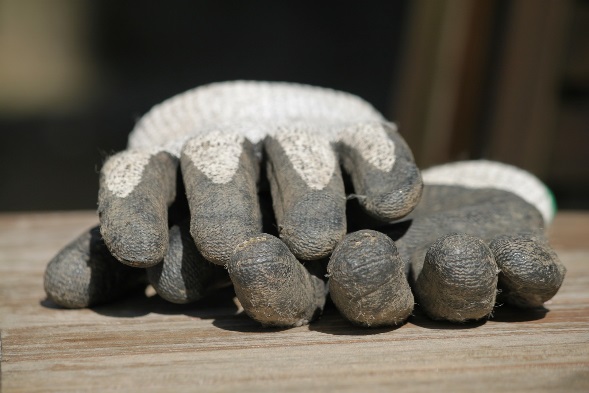 Gloves
Warmth and protection
Too large is dangerous!
Gripping features
Backup pair
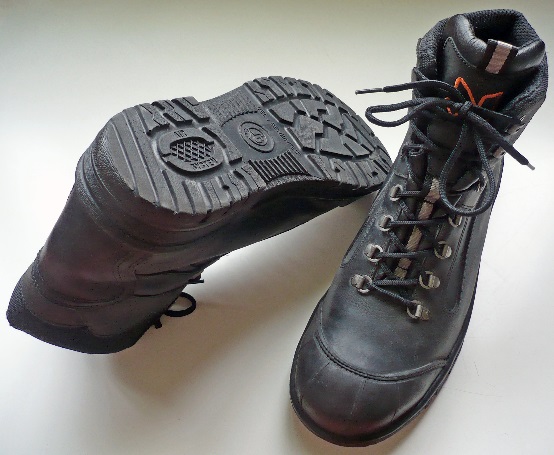 Work Boots or Shoes
Low heeled
Comfortable and sized for larger socks
Steel toed/steel shanked?
Waterproof or backup rubber pair
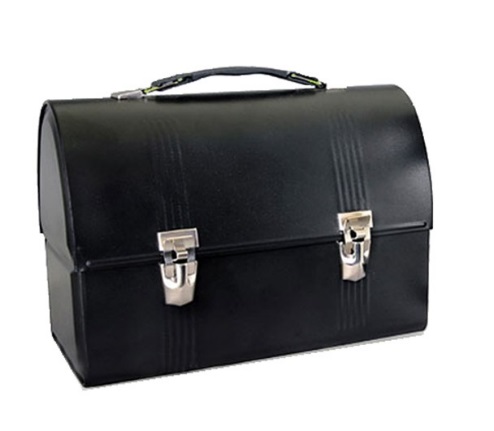 Lunch
Bring enough!
Pack a cooler with a frozen drink
Snacks - energy bars and nuts
Tools
Bring the basics your first day
Observe to learn what you need
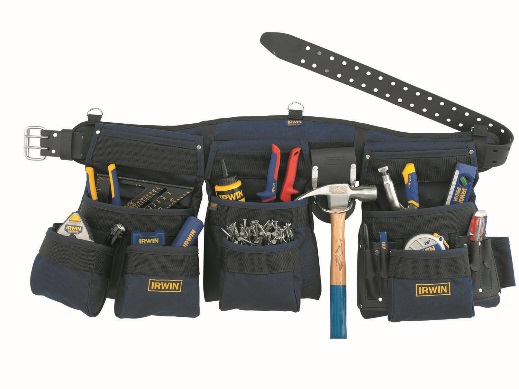 Return borrowed tools promptly
Tools
If you borrow it twice, buy it!
Set aside money each week
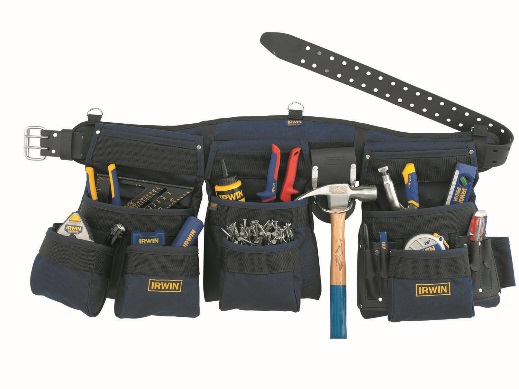 Buy quality tools!
Other Considerations
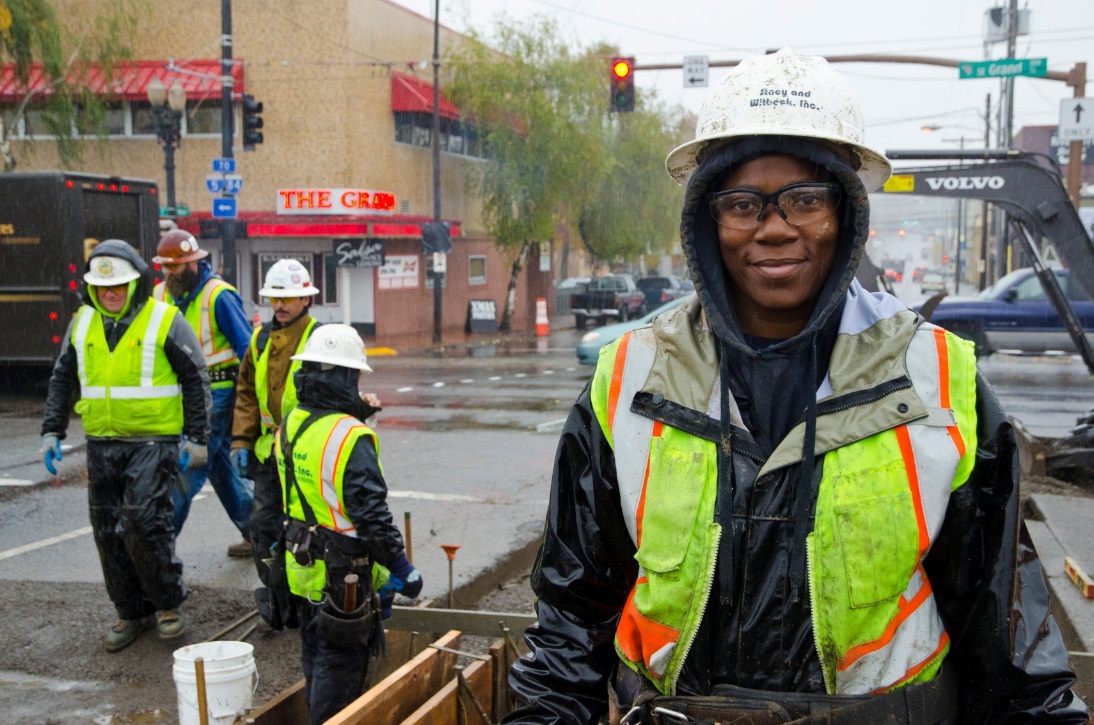 Hand wipes or evaporating cleanser
Sturdy raingear
Small first-aid kit
No contacts if sensitive to dust 
Attach keys to clothing
What “On Time” Means
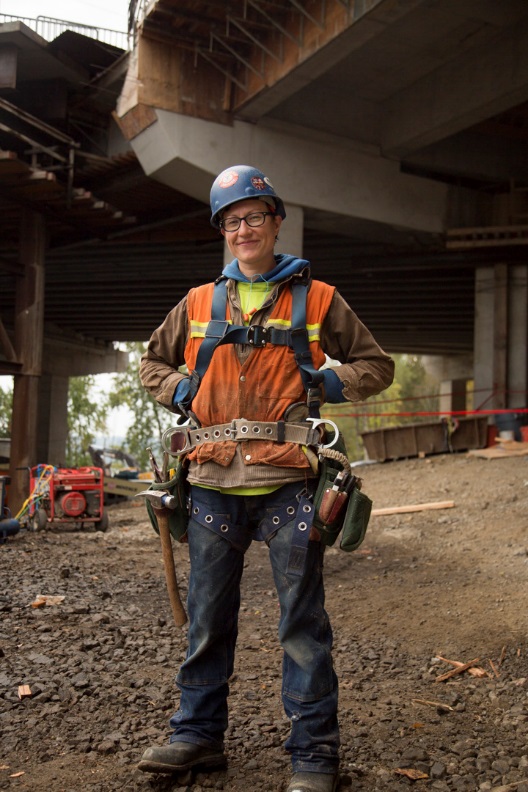 15 minutes early.
Lunch and breaks on a regular schedule.
Work is efficient.
Be Your Best From Day One!
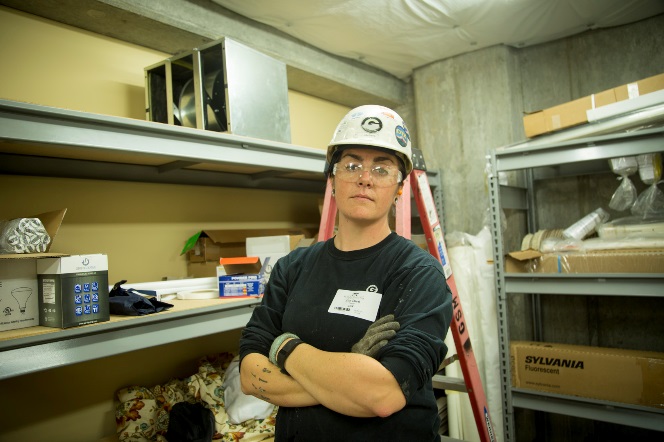 Show up early 
Work hard
Do your best
Call OTI if you need a pep talk!
Image Credits
Tradeswoman by Oregon Tradeswomen, Inc.
Tradeswoman by Oregon Tradeswomen, Inc.
Hot by Ray Tsang CC by SA 2.0 via Flicker
Elmira College Moving Truss from Flat Bed CC by 2.0 via Flicker
Work Gloves CC0 Public Domain via Pixabay
S3 safety footwear.jpg by Francis Flinch (Own work) CC BY 3.0 via Wikimedia Commons
Lunch Box by Mike Licht. NotionsCapital.com CC by 2.0 Generic via Flicker
Tool Belt 4031034-irwin-worksite-products-rigs-aprons-and-pouches-feature by Irwin Tools
Tradeswoman by Oregon Tradeswomen, Inc.
LisaArmsCrossed_98A7417 by Oregon Tradeswomen, Inc.